Filter 기능을 이용한 애니메이션
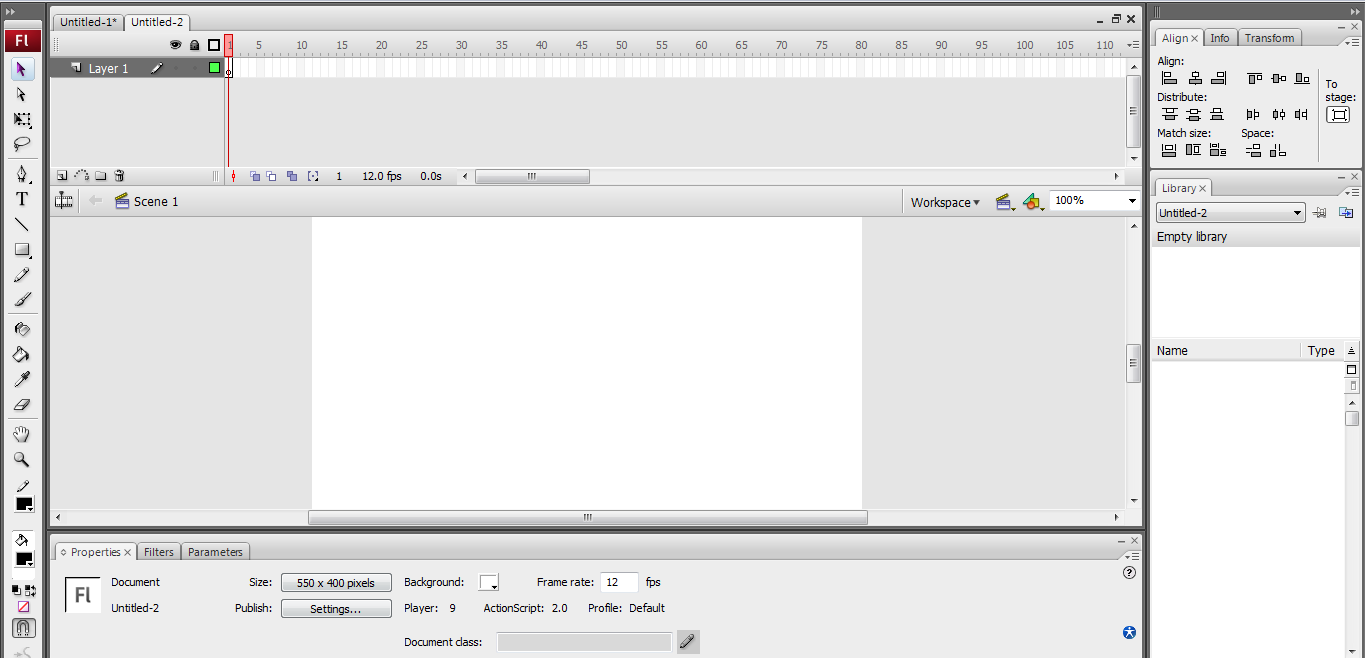 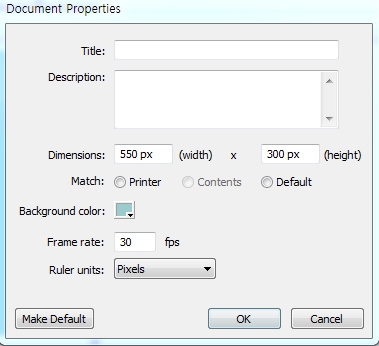 1
2
1
3
1. File>New>Action Script2.0>확인 ok
2. Size 1>사이즈 크기 적절히 바꾸기 550px X 300px
3. Background color:자신이 원하는 색상
4. Frame rate:30 fps
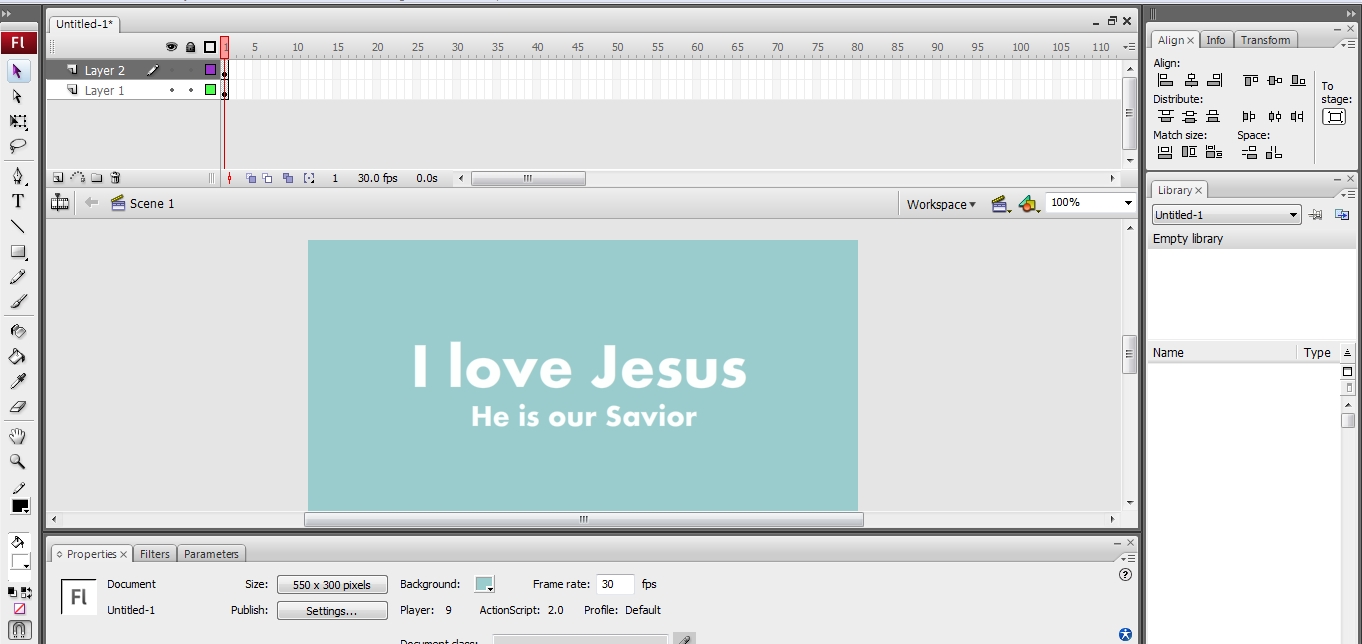 5
4
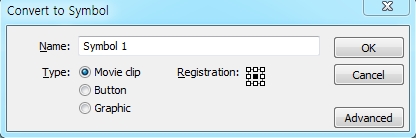 5. layer1에  Type4를 클릭하여  글자 입력( 예: I love Jesus)
6. Insert Layer 5를 클릭하여 later2를 만든다.원하는 글자 입력(예:He is our Savior)
7. 다시 layer1에 있는 글자를 선택>F8눌러 >Convert to Symbol>Name:Text1,type:Movieclip,registration:center>OK
8. 다시 layer2에 있는 글자를 선택> F8눌러 >Convert to Symbol>Name:Text2,type:Movieclip,registration:center>OK
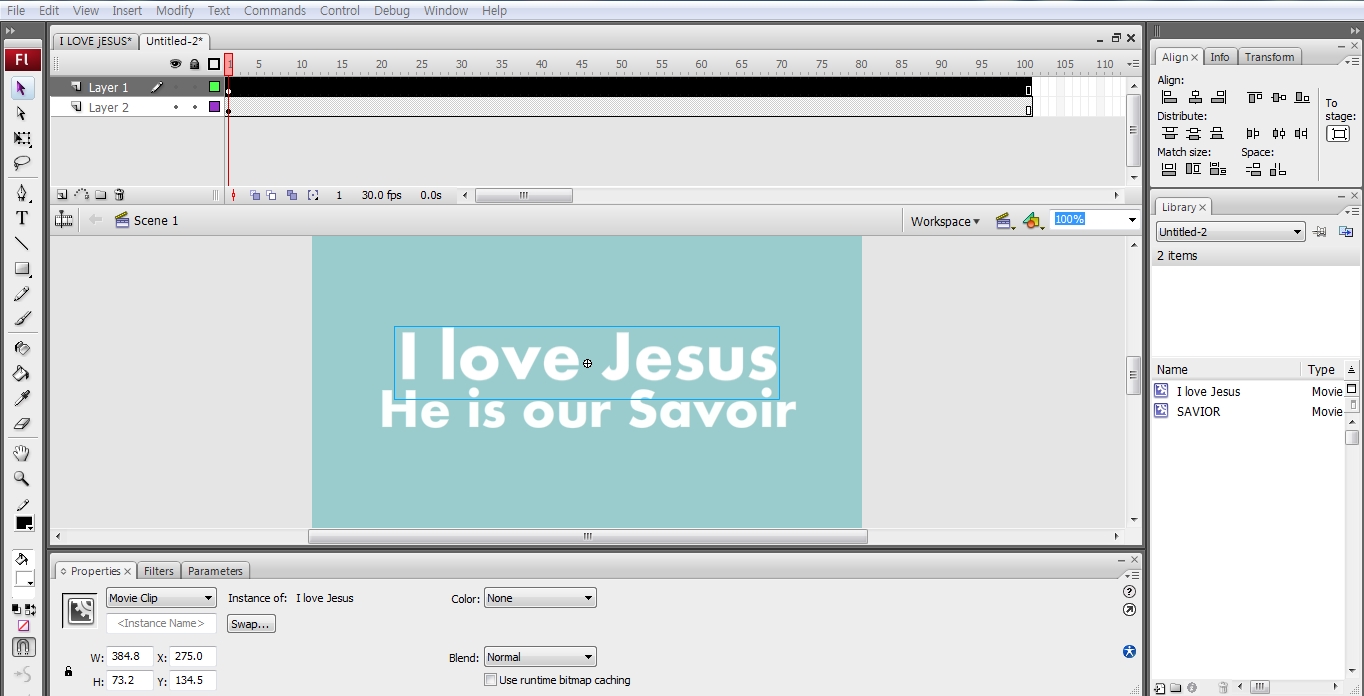 9. layer1를 끌어 layer2 위로 올린다. Window>Library클릭하면 오른쪽에 위치, 두개의 무비클립을 볼 수 있다. 
10. layer1과 layer2 함께 선택하여>우측>insert frame>100 frame까지 늘린다.
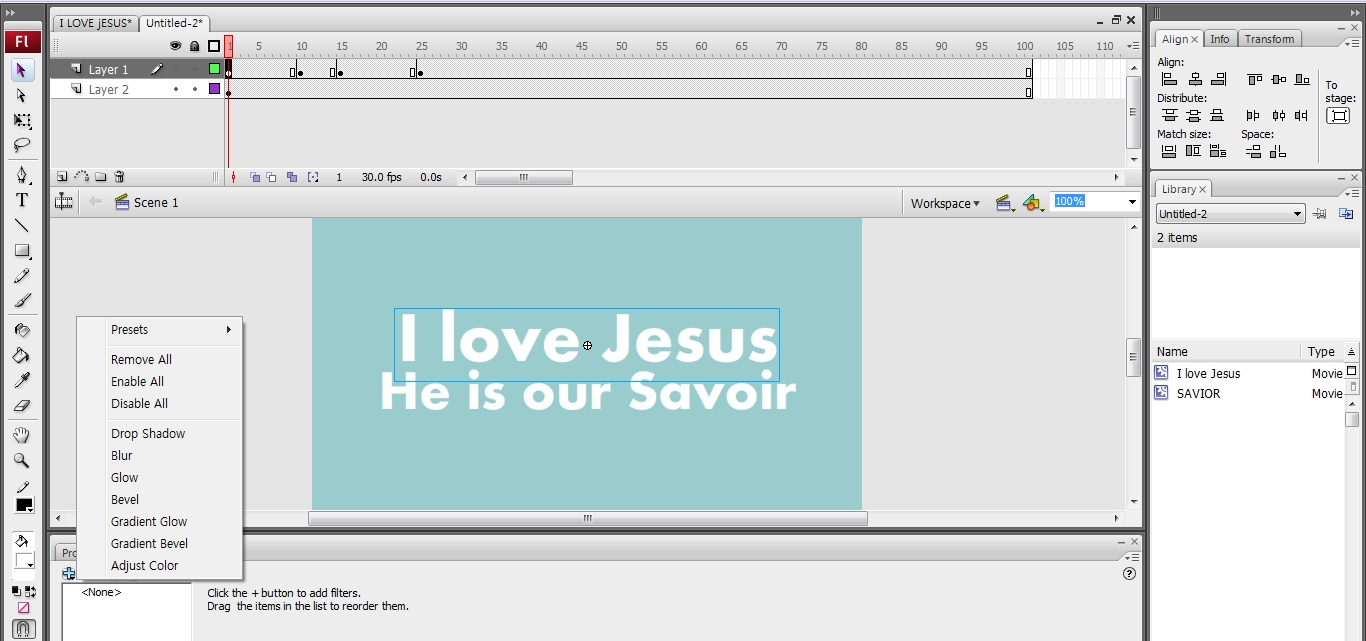 11. layer1에서 5,10,25frame에 >우측>insert keyframe
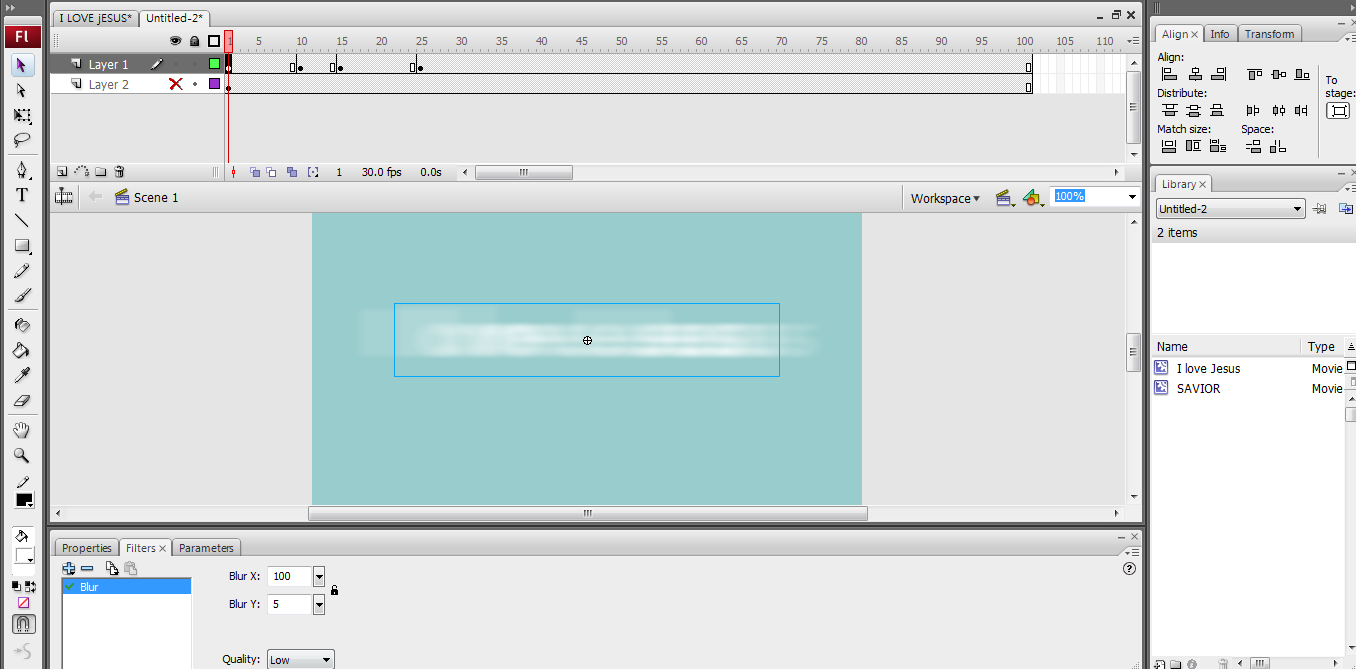 12.커서 layer1의 1frame에 놓고  window>properties열고, Filter를 클릭> +클릭>blur>blur x:100,  y:5
13. layer1의 1keyframe의 글자가 흐려짐을 볼 수 있다.흐려진 글자를
      오른쪽으로 이동시킨다.
14. layer1의 5keyframe의 글자클릭>아래 filter>+>blur>blur x:60 , blury:5
15. layer1의 15keyframe의 글자클릭>아래 filter>+>blur>blur x:30 , blury:5
16. layer1의 1keyframe과 5keyframe와 15keyframe와 25keyframe사이를>우측>Create Motion Tween
17. Insert Layer 를 클릭하여  Layer3을 만든다.
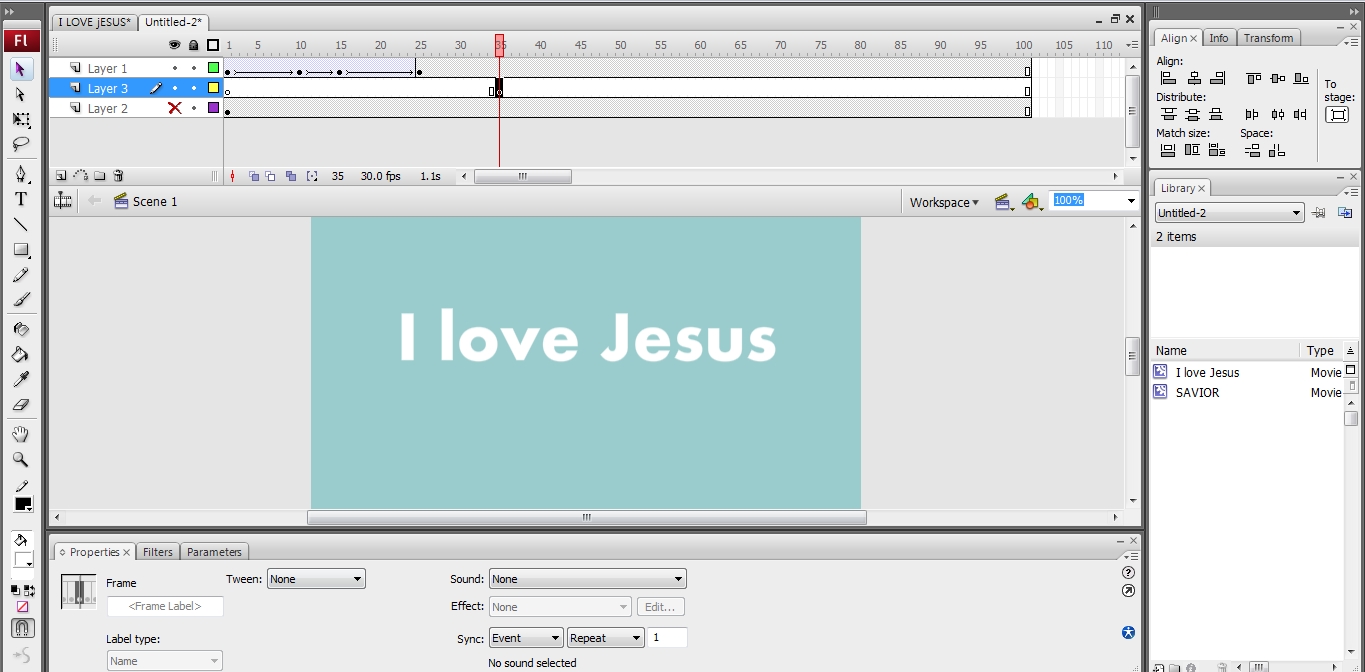 18. Layer3을 Layer1아래로 내려 놓는다.> Layer3의 35frame>우측>
       Insert blank keyframe
19. Layer1의 25keyframe글자를 edit>copy해서 Layer3의 35frame에 edit>paste in place 붙여넣는다. blur가 적용되어 있다. Layer3의 35keyframe에 >filter>blur> - 마이너스 눌러 blur없앤다
20. Layer1의 눈아이콘 클릭해서 글자 안보이게 한다
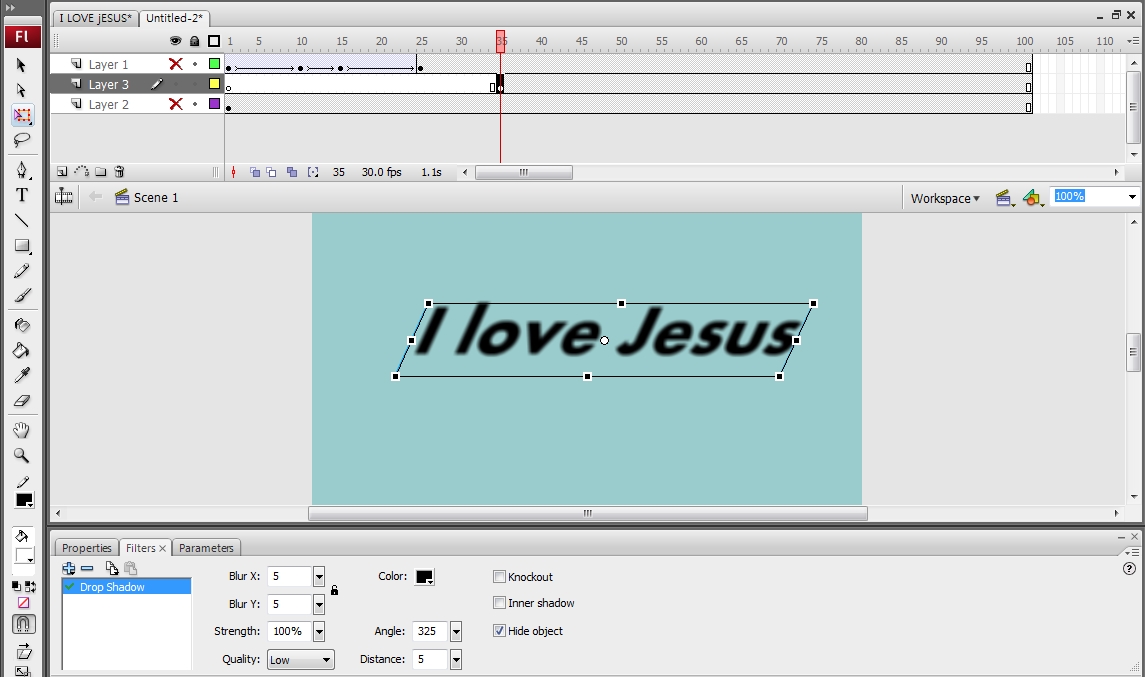 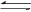 21. Layer3의 35keyframe>filter>+>drop shadow>angle:325 distance:5 
        hide object 체크
22. Layer3의 35keyframe 글자 선택>transform tool>alt키 눌러 이런 모양이 나타나면  윗부분만 기울게 한다
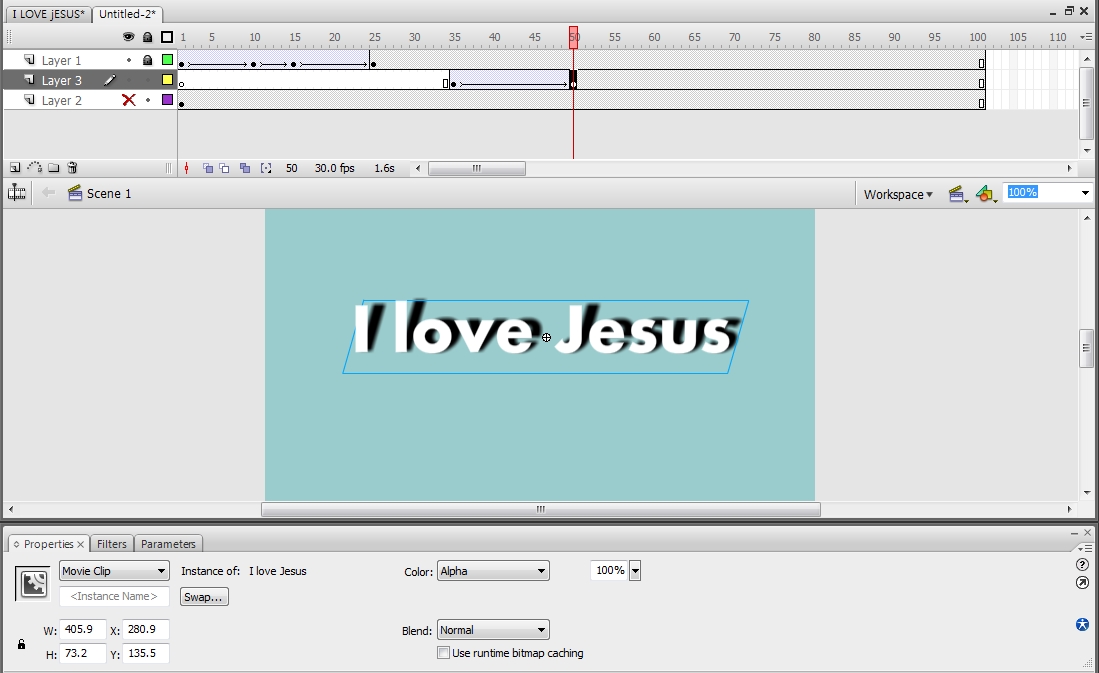 23. Layer1의 눈을 켜서 글자가 보이게 만들고 Layer3의 기울어진 그림자를  방향키로 적절하게 움직여 놓는다. 
24. Layer3의 50frame에 insert keyframe설정,다시 Layer1의 눈을 끄고 Layer3의 35
      keyframe 작업영역에 있는 글자선택>아래 properties에서>color>alpha>0%
25. Layer3의 50keyframe  작업영역에  있는 글자선택>아래 properties에서>color>alpha>
       100% 
26. Layer3의 35와 50keyframe 사이를 motion tween 삽입
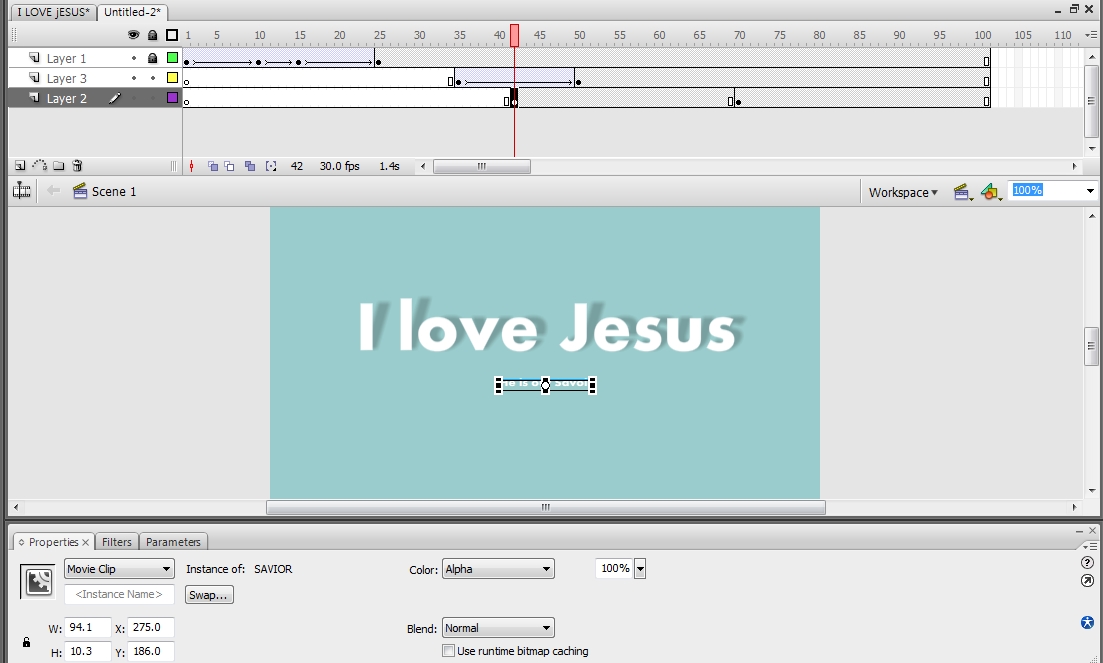 27. layer2눈 키고> 1keyframe을 40frame으로 이동,70frame에 keyframe 삽입
28. layer2 40keyframe에 다시 가서 transform tool로 글자를 작게 만들기,글자선택하여 아래 color>alpha>0%
      layer2 70keyframe의 글자는 크게 만들기>글자선택하여 아래 color>alpha>100%
29. layer2 40keyframer과 70keyframe사이를 motion tween만들기
30. Control+Enter
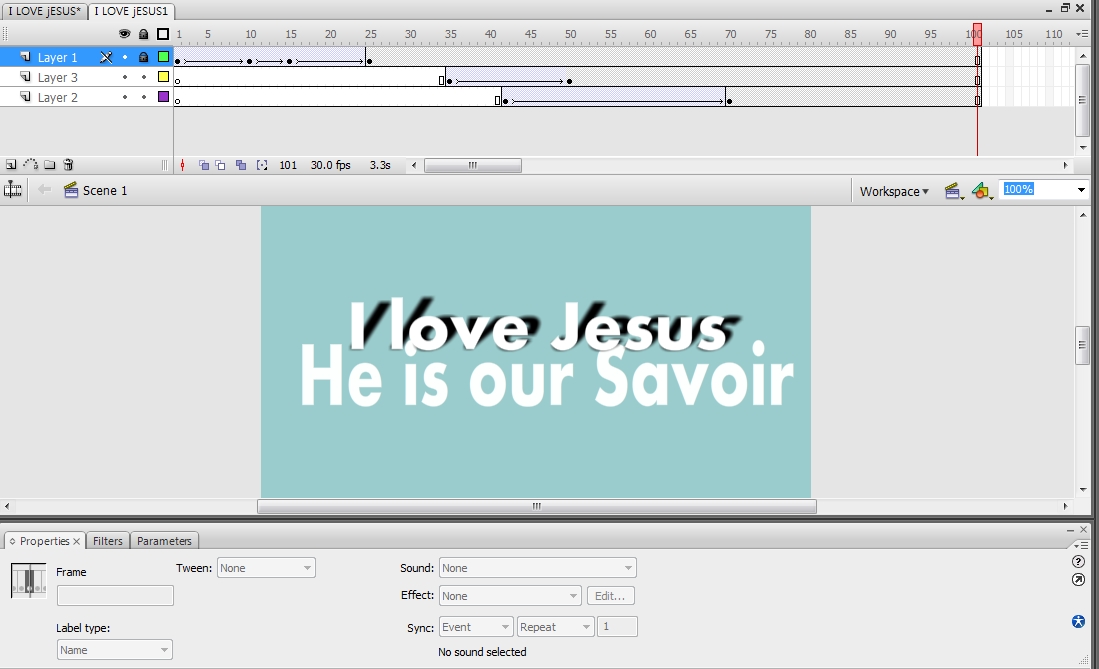